PHY 712 Electrodynamics
9-9:50 AM  MWF  Olin 105

Plan for Lecture 35:
Special Topics in Electrodynamics:
Electromagnetic aspects of superconductivity
04/16/2018
PHY 712  Spring 2018 -- Lecture 35
1
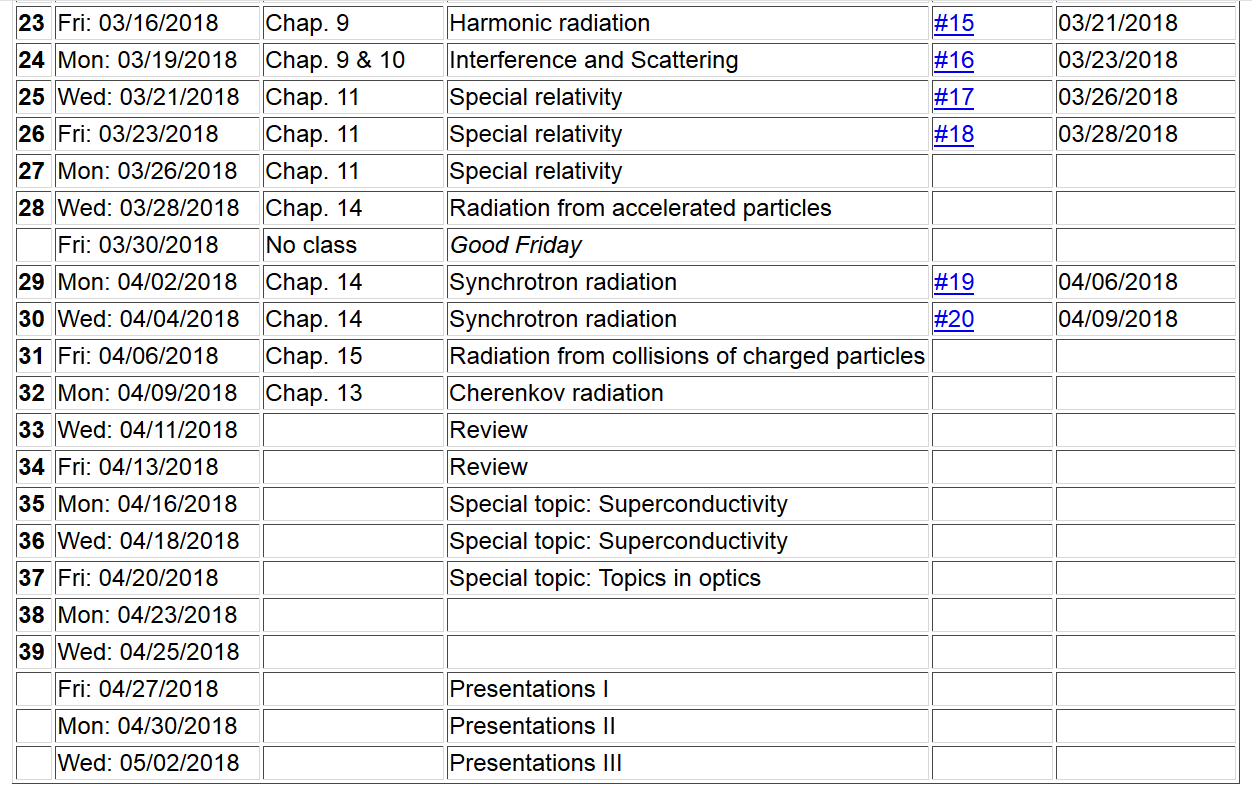 04/16/2018
PHY 712  Spring 2018 -- Lecture 35
2
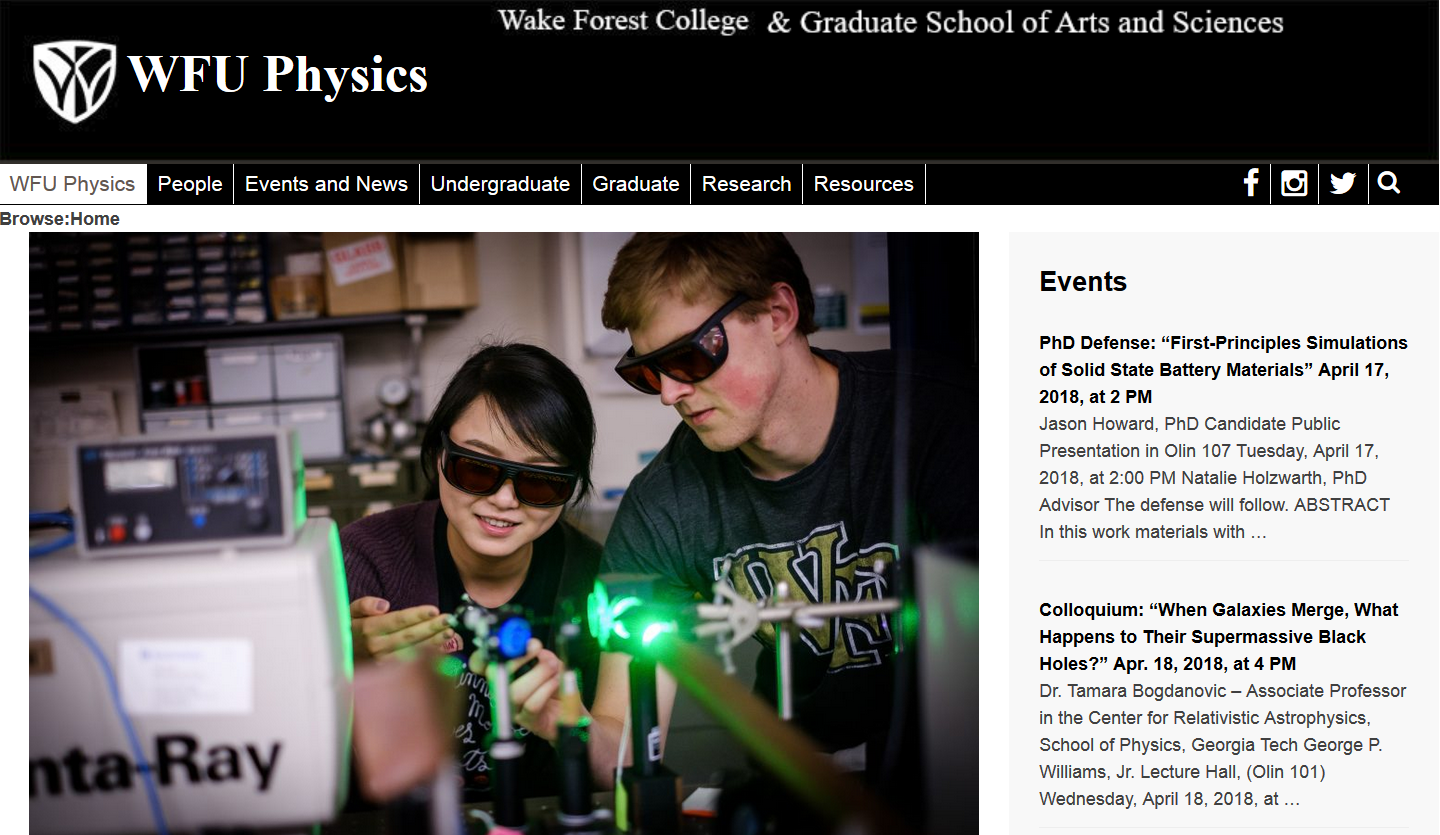 04/16/2018
PHY 712  Spring 2018 -- Lecture 35
3
Special topic:   Electromagnetic properties of superconductors

Ref:D. Teplitz, editor, Electromagnetism – paths to research,
  Plenum Press (1982); Chapter 1 written by Brian Schwartz and Sonia Frota-Pessoa
History:
1908  H. Kamerlingh Onnes  successfully liquified He
1911   H. Kamerlingh Onnes discovered that Hg at 4.2 K has vanishing resistance
1957 Theory of superconductivity by Bardeen, Cooper, and Schrieffer
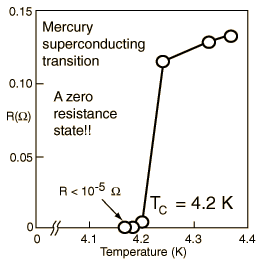 04/16/2018
PHY 712  Spring 2018 -- Lecture 35
4
Some phenomenological theories < 1957
Note:  Equations are in cgs Gaussian units.
04/16/2018
PHY 712  Spring 2018 -- Lecture 35
5
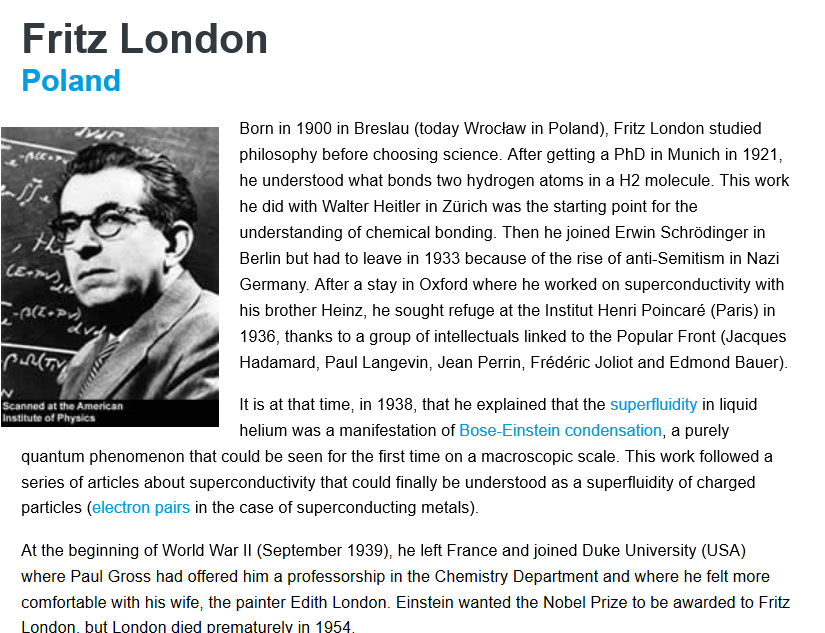 04/16/2018
PHY 712  Spring 2018 -- Lecture 35
6
Some phenomenological theories < 1957
04/16/2018
PHY 712  Spring 2018 -- Lecture 35
7
London model – continued
04/16/2018
PHY 712  Spring 2018 -- Lecture 35
8
London model – continued
lL
x
04/16/2018
PHY 712  Spring 2018 -- Lecture 35
9
Behavior of superconducting material – exclusion of magnetic field according to the London model
lL
x
04/16/2018
PHY 712  Spring 2018 -- Lecture 35
10
Behavior of magnetic field lines near superconductor
normal
state:
superconducting state:
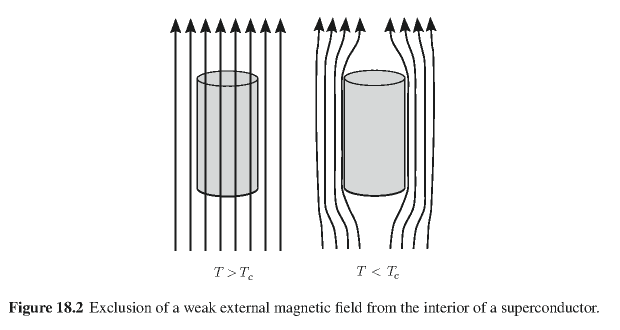 04/16/2018
PHY 712  Spring 2018 -- Lecture 35
11
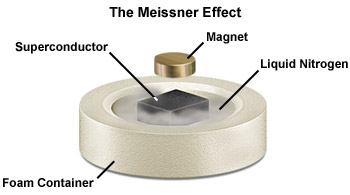 04/16/2018
PHY 712  Spring 2018 -- Lecture 35
12
Need to consider phase equilibria between “normal” and superconducting state as a function of temperature and applied magnetic fields.
04/16/2018
PHY 712  Spring 2018 -- Lecture 35
13
Magnetization field
At T=0K
04/16/2018
PHY 712  Spring 2018 -- Lecture 35
14
Magnetization field (for “type I” superconductor)
B
H
HC
-4pM
H
HC
GS-GN
HC
H
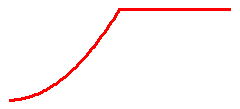 04/16/2018
PHY 712  Spring 2018 -- Lecture 35
15
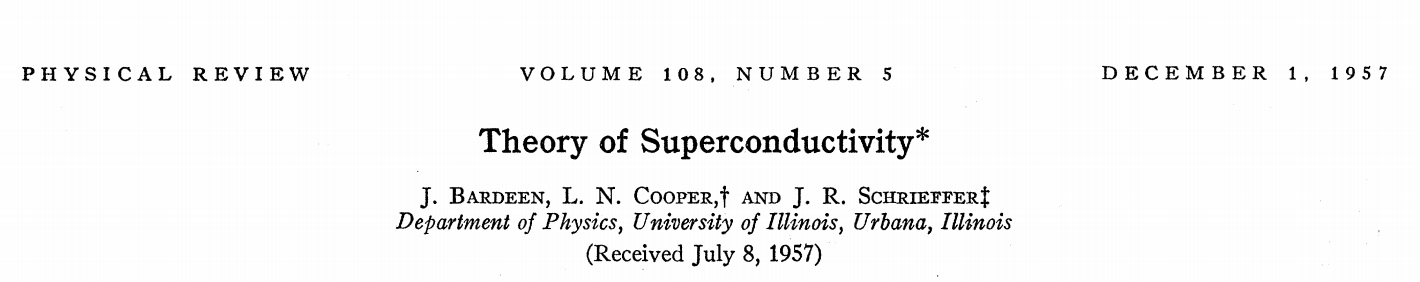 characteristic phonon energy
density of electron states at EF
attraction potential between electron pairs
04/16/2018
PHY 712  Spring 2018 -- Lecture 35
16
Temperature dependence of critical field
From PR 108, 1175 (1957)
Bardeen, Cooper, and Schrieffer, “Theory of Superconductivity”
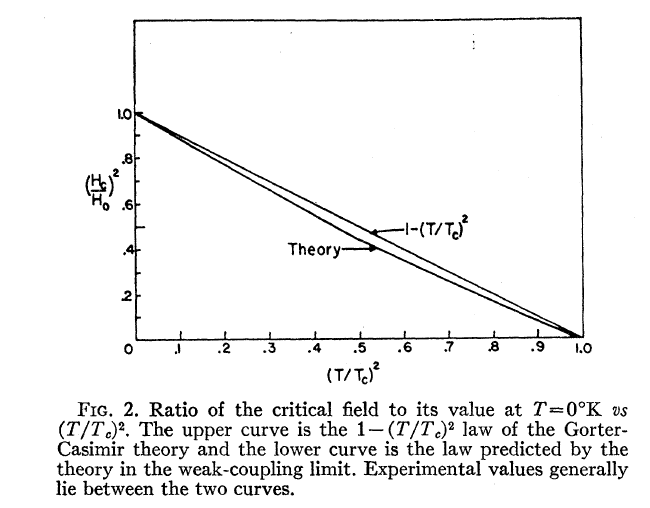 characteristic phonon energy
density of electron states at EF
attraction potential between electron pairs
04/16/2018
PHY 712  Spring 2018 -- Lecture 35
17
Type I elemental superconductors
http://wuphys.wustl.edu/~jss/NewPeriodicTable.pdf
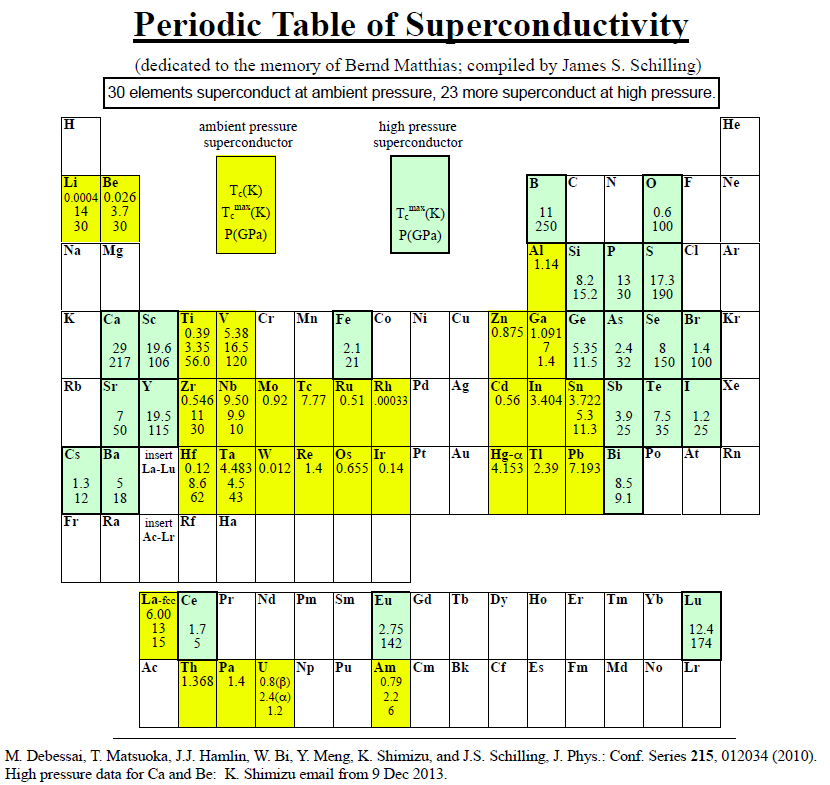 04/16/2018
PHY 712  Spring 2018 -- Lecture 35
18
Type I superconductors:
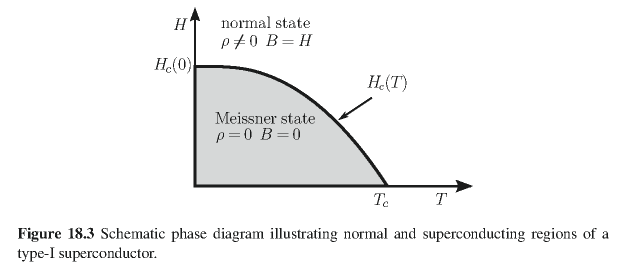 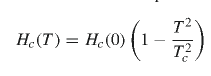 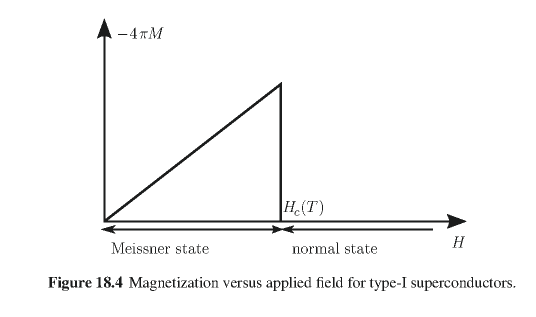 04/16/2018
PHY 712  Spring 2018 -- Lecture 35
19
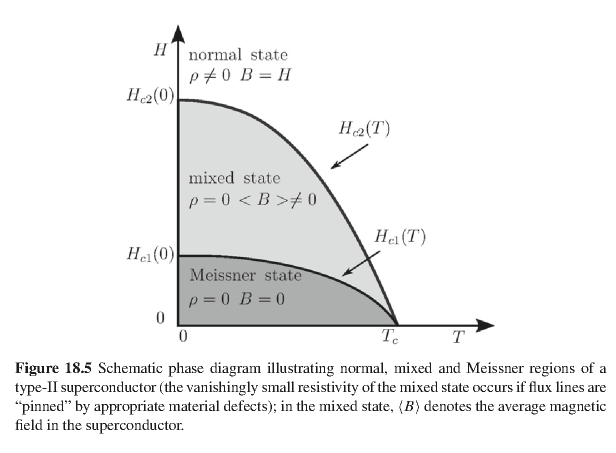 Type II superconductors
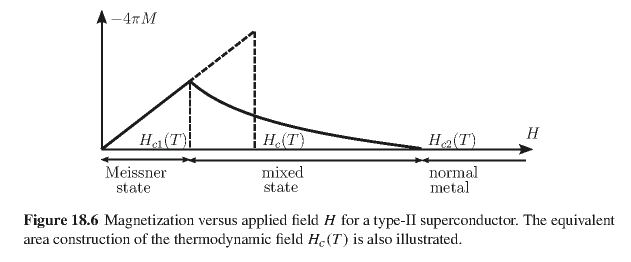 04/16/2018
PHY 712  Spring 2018 -- Lecture 35
20
Quantization of current flux associated with the superconducting state  (Ref:   Ashcroft and Mermin, Solid State Physics)
04/16/2018
PHY 712  Spring 2018 -- Lecture 35
21
Quantization of current flux associated with the superconducting state  -- continued
Suppose a superconducting material has a cylindrical void.  Evaluate the integral of the current in a closed path within the superconductor containing the void.
dl
Such “vortex” fields can exist within type II superconductors.
04/16/2018
PHY 712  Spring 2018 -- Lecture 35
22
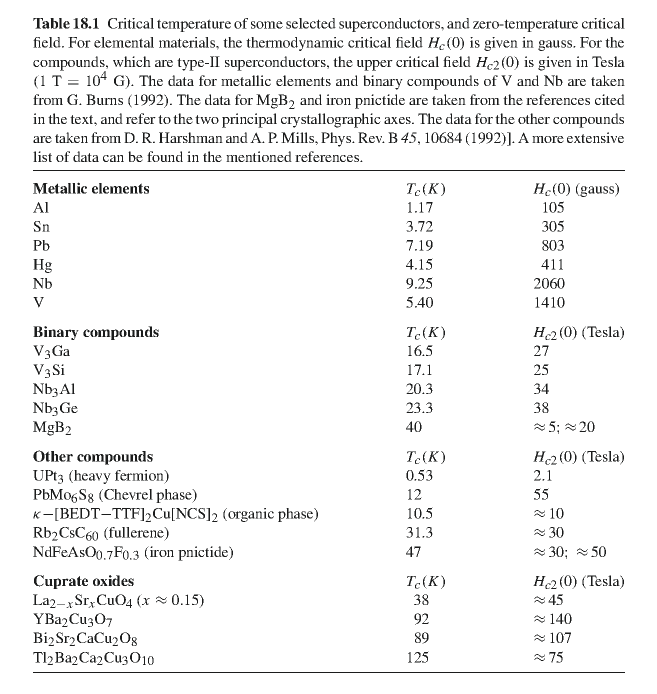 04/16/2018
PHY 712  Spring 2018 -- Lecture 35
23
Crystal structure of one of the high temperature superconductors
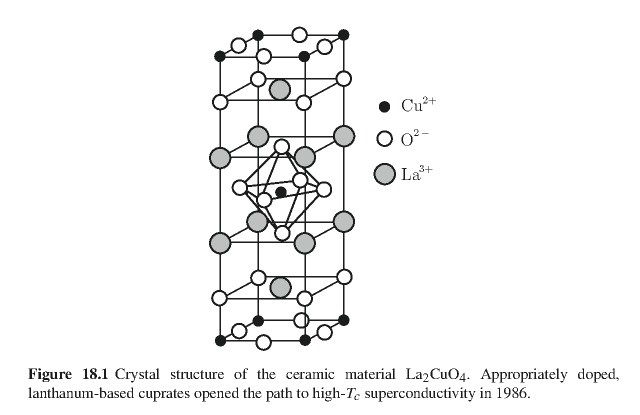 04/16/2018
PHY 712  Spring 2018 -- Lecture 35
24
Some details of  single vortex in type II superconductor
04/16/2018
PHY 712  Spring 2018 -- Lecture 35
25
Scanning probe images of vortices  in YBCO at 22 K
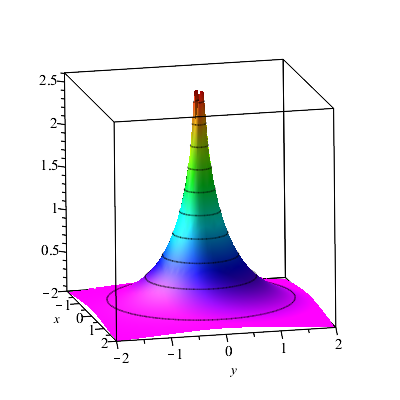 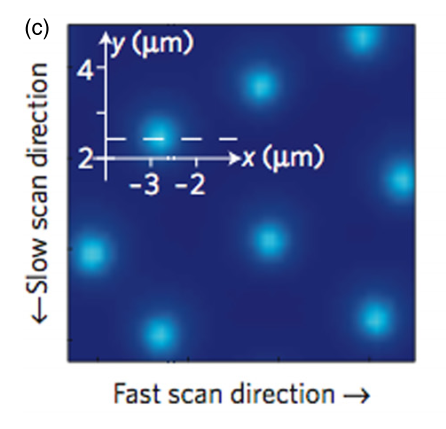 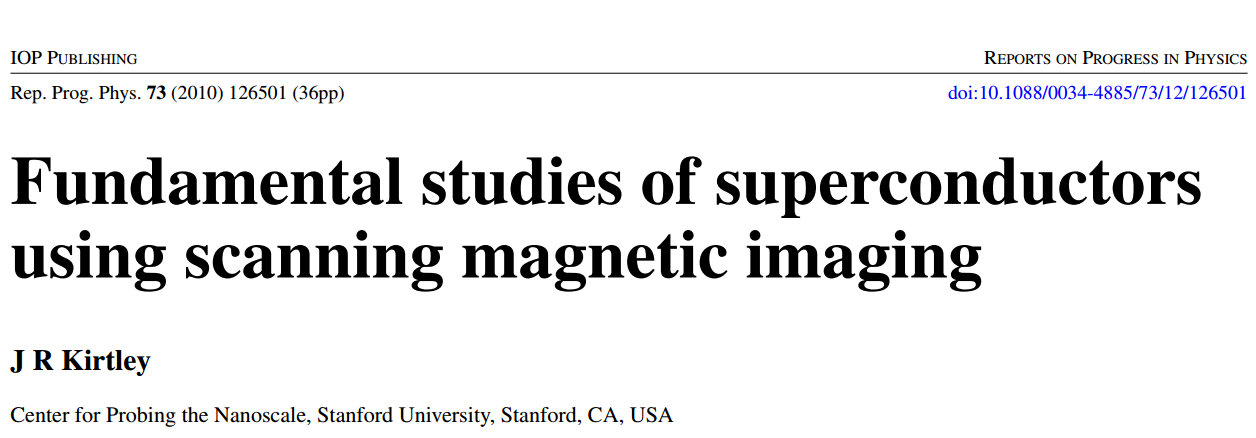 04/16/2018
PHY 712  Spring 2018 -- Lecture 35
26